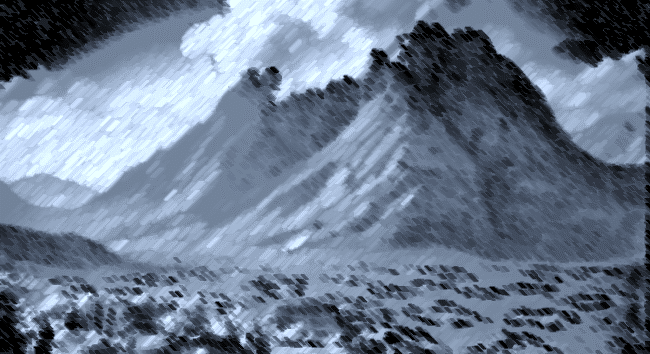 A Survey of Exodus and Leviticus
EXODUS CHAPTER 21-23, LEVITICUS CHAPTERS 1-7 & 11-15
Leviticus 11:45
For I am the LORD who brings you up out of the land of Egypt, to be your God. You shall therefore be holy, for I am holy.
22/8
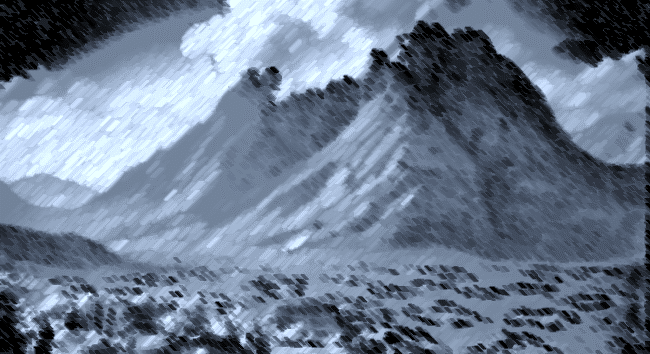 Leviticus

The theme is Holiness (Leviticus 11:45)
Exodus shows us Abraham’s family becoming a nation
Leviticus is their story as God wants them to be
Only 2 historical sections in Leviticus
Chapters 8-10, the story of Nadab and Abihu
Chapter 24:10-23, the story of a man who blasphemes God and the penalty attached
Leviticus is quoted over 30 times in the NT

Israel was to a separate nation and a holy nation
Exodus 19:6, Israel was to be a kingdom of priests and a holy nation
Christians are to be the same
22/7,8
[Speaker Notes: Leviticus

Exodus shows us how Abraham’s family became the nation of Israel.  Leviticus is the story of God’s people as God wanted them to be

In Exodus 19:6, God said Israel would be a kingdom of priests and a HOLY NATION.  There are only 2 historical sections found in Leviticus, Chapter 8 through 10, we are familiar with Nadab and Abihu, and a section of Chapter 24, where we see the penalty for blasphemy.  Everything else is discussion about the law, clarification of the law, instructions on how to live and be a nation of priests and a holy nation.

Leviticus is alluded to or quoted over 30 times in the NT.  Leviticus should remind us that we become Holy when we are saved through the blood of Jesus’ sacrifice.  This is a HUGE point and one that makes it important to study Leviticus

In chapters 1 through 7 the Israelite people get instructions on what they must do to enrich their spiritual life through the offerings God prescribes.  Chapters 11 through 15 teach the Israelites “clean versus unclean”]
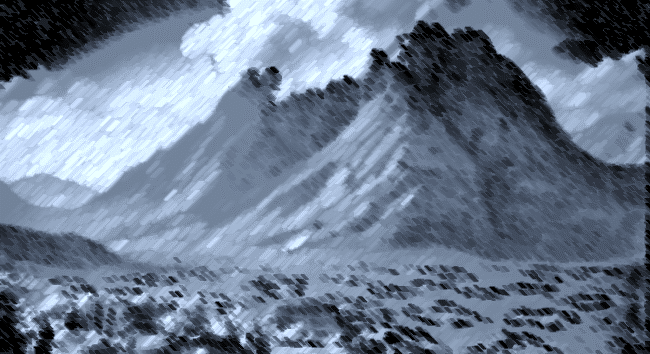 5 TYPES OF OFFERING

Burnt offerings, Grain Offerings, Peace Offerings
Sin Offerings, and Guilt Offerings
Each offering has 3 elements regardless of offering type

An Offeror (the Israelite) 
A Priest (a mediator and participant)
The Offering
	Clean
	Without Defect
JESUS (Hebrews 5:5-9)
JESUS (Hebrews 7:24)
JESUS (John 1:29)
JESUS (1st Peter 1:19)
22/7,8
[Speaker Notes: Leviticus  (chapters 1-7 and 11-15)

To the Israelites there were 5 types of offerings.  

BURNT OFFERINGS
GRAIN OFFERINGS
PEACE OFFERINGS
SIN OFFERINGS
GUILT OFFERINGS


They are mentioned so that we may recognize the terms, we are not going to do an in-depth study of these events but we should be familiar with each type and what it meant to the Israelites so that we can make application to.  Each offering was different but sometimes in only very subtle ways, there is overlap among the five type or at least there seems to be to us.

As a reminder, we see these offerings through an entirely different lens than did the Israelites and Moses does not give us thesis level explanations of each feast – 

We scratch our heads quite a bit, trying to remember each feast and all the rules, etc – keep in mind this was Moses’ explanation of EVERY DAY in the life if an Israelite.  Worship and sacrifices took place daily, not just at special occasions - but that does not mean there are not lessons for us

Israel’s requirement to offer sacrifices foreshadows our requirement to offer spiritual sacrifices

Each offering in Leviticus involves a:

An Offeror – the Israelite
A Priest – the Levite, a mediator and participant
The offering

To us as Christians – Christ is the :
Offeror (Hebrews 5:5-9)
Priest (Hebrews 7:24)
The Offering (John 1:29)

Ands so with that in mind, lets look at the 5 types of offerings]
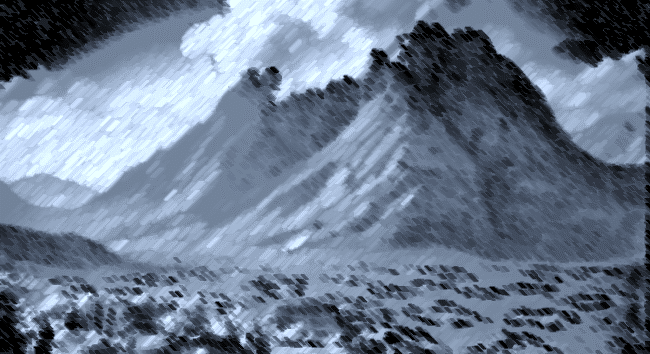 22/7,8
[Speaker Notes: Burnt Offerings, Grain Offerings and Peace Offerings were all voluntary.  They were personal for the offeror

For all 3 voluntary offerings the blood goes around the altar, just file that in the back of your head and we will come back to it in a few minutes.  All of these sacrifices were to involve the first fruits and the sacrificed items were to be without defect.  The grains were not to be given without oil and frankincense added.  The oil meant that the olives had to be pressed which added labor to the process and frankincense added monetary value as it was an expensive spice.  Again, the emphasis was on a sacrifice worthy of God

Just a quick aside to this concept of first fruits and of sacrificial giving.  In 1st Chronicles chapter 21 there is a story about David taking a census of the people and that it angered God. God spoke to the prophet Gad and told Gad to give David 3 choices.  3 years of famine, 3 months of defeat in battle by Israel’s enemies or 3 days pf the plague with the angel of God destroying throughout all Israel.  

David chose the plague and said that he would rather be at the mercy of God than men.  As the plague affected the Israelites and 70,000 lives were lost, David stood before and God and spoke ...

Was it not I who sinned – let your hand be against me and not against the people.  

GOD told Gad to go back to David and to have him erect an altar on the threshing floor of Ornah the Jebusite and that the plague would be lifted.  David went to Ornah and asked to buy the threshing floor and Ornah offered to give the threshing floor to David and to provide all the elements of the sacrifice for free.

David’s answer is the epitome of sacrifice – he said – “I will not sacrifice to the LORD that which costs me nothing”

That is what sacrificial giving is all about.  This is what God expected of Israel and what he expects of us.

2 other points regarding the 3 freewill offerings.  Each of them is specifically discussed as generating a sweet-smelling aroma to God.  The sin and the guilt offerings also mention a sweet-smelling aroma to God in passing but not with the same level prominence that appears in these 3 voluntary offerings to God

Also, the burnt offering is the only freewill offerings that involves atonement for sins. 

In chapter 4 we have the sin offering, also translated as the purification offering.  These sacrifices were for moral sins of omission and commission but also referenced spiritual uncleanness, 

It is important to note that God prescribed remediation for intentional and unintentional sins and the fact that a sin was unintentional did not negate applying God’s remedy for the sin.  We like the way James says it in the NT, SIN is SIN.  God said it here first!

While the sin offerings were a little different for each segment of the population, it contained some common characteristics.  

The sacrifice was to be without defect.  This is true with all sacrifices but with the sin offering it is emphasized even more.  

This sacrifice was not for continued fellowship, it was to restore a broken relationship caused by sin. Does this translate to the NT church today?  Yes!  When a brother or sister has fallen away or commits a public sin, they may respond in such a way that they ask to be restored to the body.  They are recognizing the sin in their life and asking God for forgiveness.  
It is important to note that for the sin and the guilt offerings, there was an outside the camp element.  The typical animal parts that were sacrificed on the alter were done but the head and hide and the legs and other internal organs were to be taken outside the camp.  
Hebrews 13:11-12Heb 13:11  For the bodies of those animals, whose blood is brought into the sanctuary by the high priest for sin, are burned outside the camp. 
Heb 13:12  Therefore Jesus also, that He might sanctify the people with His own blood, suffered outside the gate.Jesus fulfilled the sin offering on Golgotha outside the walls of Jerusalem

3.	The sin offering required blood in a primary role whereas the blood was more a secondary element 	of the soothing aroma sacrifices.  Of prominence is the blood that was put on the horns of the 	altar.	The symbolism is pretty clear.  When it comes to sin, the blood needs to be brought closer to 	God’s presence.  How close was Jesus to God’s presence?
4.	NO Exceptions!  Whether prophet, priest or king, everyone had need of the sin offering.  As do we 	today!

We need to see the difference clearly here between the Old Law and the New.  The blood of bulls and goats was brought as close to God as they could get it.  The blood of Christ brought Jesus not in the neighborhood of God, it brough him into personal contact with God in the most holy of places – Heaven

Jesus was our guilt offering – we repent, we make restitution, and we are forgiven by the blood of the lamb

The point of the first 7 chapters of Leviticus is simple – to be God’s holy people, the Israelites has to separate themselves from the world and dedicate themselves to God, and so do we.  They had to be cleansed by blood and so do we.  They had to be a community that was centered on worship of God and so do we.  They were a people who gave sacrificially to God and so we must be also (spiritually)]
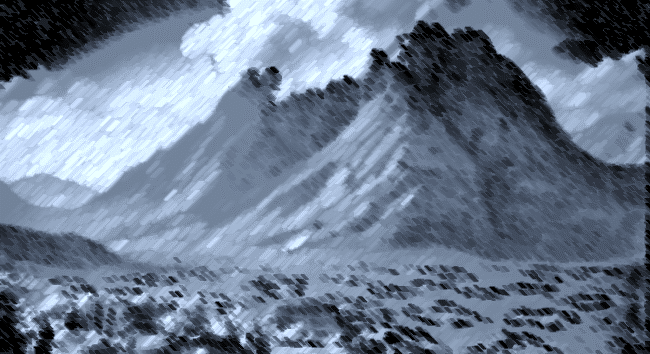 Leviticus 11-15
Chapters 1-7      Offerings by the priests on behalf of the people
Chapters 11-15   Understanding clean and unclean, physically and 			        spiritually
Fins, scales & blowfish toxins
Lizards & Salmonella (Even the cute little Gecko)
Bats & Rabies
Isolating contaminants applies to germs and to sin!  Quarantine can apply to both.
Leprosy contaminated what it touched and eventually killed those it affected.  Sin does the same thing.
Leprosy didn’t just impact the individual; it can also impact the entire house and requires remediation.
22/7,8
[Speaker Notes: Leviticus Chapters 11 through 15

Chapters 1-7 dealt with offerings to be made by the priests at the temple.  Chapters 11-15 deal with cleanness and uncleanness.

The subject changes but the charge from God is the same – to make Israel a Holy Nation separate and apart from everyone else.  With the space given to the issue of clean and unclean, it is apparent that God thinks it is important.  

We will treat this as an overview and not go into any amount of detail but there are many lessons for us in these 5 chapters

There are three potential reasons this was important for the Jews.  
It helped Israel avoid practices closely related to idolatry
It distinguished God’s people
It promoted general welfare and health among the nation

We can take lessons re: clean and unclean of both a general health and welfare nature as will as a spiritual nature.  We cannot look at this though without at least a passing reference to the wisdom of God as He put into place laws that protected his people hundreds and thousands of years before man made the associated scientific discoveries.  I might add, that when taking to people about the authority of the scriptures and the Bible being the word of God and not just another book, discussing these types of issues is very effective in helping others see God for who God is.

First is the general rule for clean animals – chews the cud with a split hoof.  Cows meet both criteria.  Camels and Pigs have split hooves but do not chew the cud.  Rabbits chew the cud but do not have hooves.

When it comes to water animals, the rule is “must have fins and scales” – Blowfish do not have fins and scales
Blowfish carry a toxin that is more than a 1000 times more deadly than cyanide AND 160,000 times more potent than cocaine.  A tiny amount can kill 30 adults.
Blowfish is eaten as a delicacy in many parts of the world, especially the far east and especially Japan.  It is prepared only by trained chefs and even then, mistakes can and do happen.  It is illegal in Japan to serve the Emperor blowfish.

God knew about blowfish thousands of years before we figured it out

Even though God gave us the rules for clean, in the 29th verse of chapter 11, God further added several lizards by name that were unclean to drive the point home.  Why?  Will it surprise you to know about 90% of reptiles carry
Salmonella.    The CDC says that over 70,000 cases of salmonella are reported each year specifically related to reptiles.  Moses didn’t need a microbiologist, he had God – thousands of years before Man figured it out.

Lastly – bats and rabies.  Bats are specifically forbidden in chapter 11 verse 19.   Why?  Bats are especially carriers of rabies.  Again, thousands of years before man figured rabies out scientifically, God knew that it was bad and protected his people from it.

I find chapter 13 and 14 a good place to focus a few minutes because of the connection we have not to leprosy but to our own recent public health issues of COVID.  Furthermore, as we look at leprosy as it is used here in Leviticus, we certainly have explained to us the skin disease that we know as leprosy, but we probably have a broader usage of the word to include other diseases as well.

God’s focus on clean and unclean in these 5 chapters clearly has both a physical and a spiritual application.  The first 7 chapters of the book dealt with spiritual cleanness although it wasn't directly put in those terms.  God expected in the worship  environment spiritual purity.  Only the best goes to God, the rituals that took place to ceremoniously cleanse the priests made God’s expectations clear.  In these 5 chapters we continue that discussion but in a different setting, the setting for everyday life.

The discussion of leprosy is an analogy for sin.  Just as leprosy contaminates what it touches and eventually kills those it affected, sin contaminates and ultimately destroys those who practice it.  Leprosy was contagious – does that analogy hold with sin?

Can a person catch sin?  Can a person become infected with sin?  Did I just ask the same question twice or were my questions slightly different.  Did I ask a loaded question?

Ezekiel 18 makes it clear that neither the practice nor the guilt of sin is passed from one generation to the next.  A son does not catch sin from his father.

1st Corinthians 15:33 – bad company corrupts good morals – 

One thing is clear, sin once it enters our life, does not shake loose easily.

Look at chapter 14, verses 33 to the end of the chapter.

This discussion is not about the person contracting leprosy, but rather about the house being diagnosed with leprosy.  Whether or not the discussion is about leprosy or dry rot, or toxic mold is not important but the fact that our living quarters could be infected with a harmful bacteria is important on the physical level as well as an analogy for sin.

These verses spell out the procedure to inspect the house for disease, how to identify it, what to do to properly determine the active nature of the disease and how to fix it.

I also want to take a minute to discuss who is doing the inspection.  The priests are.  There is no contagious disease specialty subcategory.  The same men that oversee Israel’s spiritual well being oversee public health.  God directed them with all the knowledge they needed to deal with this issue but there is a more obvious answer as to why the priests handled this matter

Everything pointed to the relationship between God and the Israelite.  Nothing could get in the way of that.  When there was an issue, to whom did the Israelite go – to God via the Priest!  God will take care of his people and the people needed to fully understand that.  

Do you think God has reason to suspect they would forget that God was in charge?  

A rhetorical question.

Can we take this house of Moses’ day metaphorically to today’s time and consider it to be our spiritual house – the church?  Not the physical building, the spiritual entity that is Christ's church?

Look at the remedy for a house that is infested with leprosy – Leviticus 14:39-43
The stones and the plaster must be removed, taken outside the city and replaced with new stones and new plaster.

Consider

Eph 2:19b  but you are fellow citizens with the saints and members of the household of God, 
Eph 2:20  built on the foundation of the apostles and prophets, Christ Jesus himself being the cornerstone, 
Eph 2:21  in whom the whole structure, being joined together, grows into a holy temple in the Lord. 
Eph 2:22  In him you also are being built together into a dwelling place for God by the Spirit. 

1Pe 2:5  you yourselves like living stones are being built up as a spiritual house, to be a holy priesthood, to offer spiritual sacrifices acceptable to God through Jesus Christ. 

Can God’ house be affected by leprosy today?

Jude 1:4  For certain people have crept in unnoticed who long ago were designated for this condemnation, ungodly people, who pervert the grace of our God into sensuality and deny our only Master and Lord, Jesus Christ. 

If you ever wonder about the practice of church discipline, about withdrawal and it’s applicability to the times we live in today, how did God provide for the church to deal with leprosy in the form of heresy, arrogance and immorality?  We must protect the house today and there are instances in which the stones must be removed.]
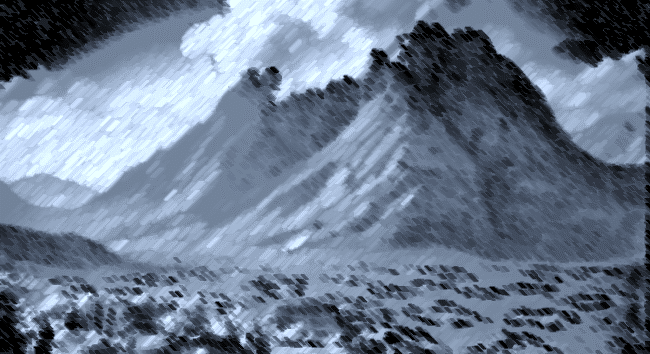 Lessons Learned
The NT does not require ritual purity but rather moral purity
1st Timothy 5:22
Israel was God’s HOLY NATION
The Lord’s church is now His HOLY NATION
What must we do to be spiritually clean
Israel was cleansed by blood and free from uncleanness; the Lord’s church is a Holy Nation cleansed by the blood of Jesus and made free of the contamination of sin.
God made it clear to Peter that the OT laws regarding clean/unclean foods were no longer applicable (Acts 10) and that which we put in the body doesn’t defile it but what proceeds out of our mouths does (Matthew 15:18-19)
22/7,8
[Speaker Notes: The NT does not require ritual purity but rather moral purity

1st Timothy 5:22 [c]

1Ti 5:22  Do not lay hands on anyone hastily, nor share in other people's sins; keep yourself pure. 

The NASB says “Keep yourself free from sin”

Israel was God’s HOLY NATION
The Lord’s church is now His HOLY NATION
What must we do to be spiritually clean

Israel was cleansed by blood and free from uncleanness; the Lord’s church is a Holy Nation cleansed by the blood of Jesus and made free of the contamination of sin.

God made it clear to Peter that the OT laws regarding clean/unclean foods were no longer applicable (Acts 10) and that which we put in the body doesn’t defile it but what proceeds out of our mouths does (Matthew 15:18-19)

Mat 15:18  But those things which proceed out of the mouth come from the heart, and they defile a man. 
Mat 15:19  For out of the heart proceed evil thoughts, murders, adulteries, fornications, thefts, false witness, blasphemies.]